Туынды және оның қолданылуы
Ұйымдастыру кезеңі
Топқа бөлу (1 минут): 
«Туындының қолданылуы» бойынша 3 топқа бөліну.

Сергіту сәті (3 минут):
 «Туынды алу ережелері» ойсергегі.
Теориялық білімді жинақтау
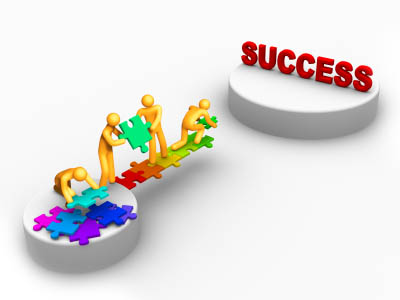 Туындының өмірде қолданылуы
Жинақтауға 2 минут
жариялауға әр топқа 2 минуттан
Әр теорияға 3 балдан
«Кейс-стади» әдісі: Жағдаяттарды шешу
әр топ өзіне берілген кейстегі жағдаяттардың шешімін іздейді.
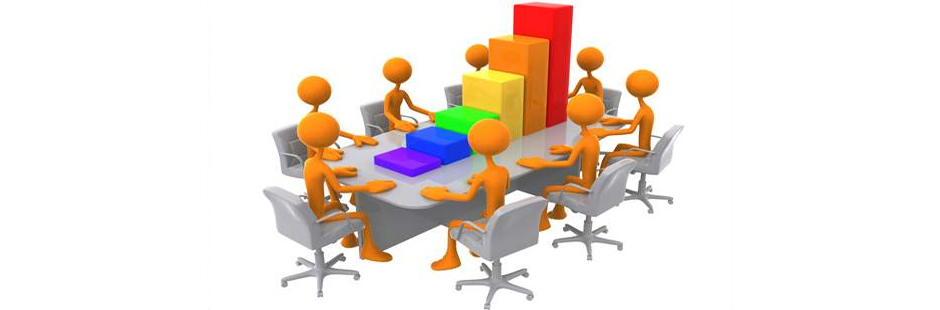 Кейс №1
Кейс №2
Кейс №3
Шешімін іздеуге 10 минут
Жариялауға әр топқа 3 минуттан, 10 балл
Кейс №1
Кейс №2
Кейс №3
Алматы мен Талғардың ара қашықтығы 50 км. Азамат Талғардан Алматыға өз машинасымен жолға шықты. Машинаның уақытқа тәуелді қозғалыс теңдеуі s=100t км. Талғардан шыққан соң 10 минуттан кейін оны жол полициясы тоқтатып, 5 минутқа бөгеді. Азамат межелі уақытта жетуі үшін жылдамдығын нешеге арттыруы керек?
Функцияның туындысын табыңдар:
Рефлексия
1-топ: Бүгінгі сабақтағы ең маңызды деп санайтын  2 мәселе
2-топ: Бүгінгі сабақта ерекше әсер еткен 2 сәт
3-топ: Болашақта ескеру керек 2 ұсыныс
2 минут